Constrained Motion of a Particle
Sunday, 05 February 2023
1
Constrained Motion
When a moving particle is restricted geometrically in the sense that it must stay on a certain definite surface or curve, the motion is said to be constrained. 
A piece of ice sliding around a bowl and a bead sliding on a wire are examples of constrained motion.
The constraint may be complete, as with the bead, or it may be one-sided, as with the ice in the bowl.
Sunday, 05 February 2023
2
4.8.1 The Energy Equation for Smooth Constraints
Sunday, 05 February 2023
3
The Energy Equation for Smooth Constraints
Sunday, 05 February 2023
4
The Energy Equation for Smooth Constraints
Sunday, 05 February 2023
5
Example 4.9
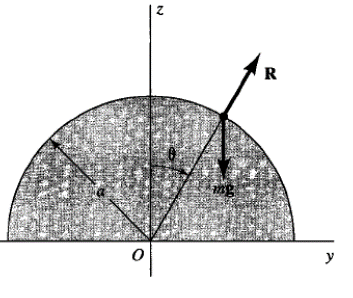 Sunday, 05 February 2023
6
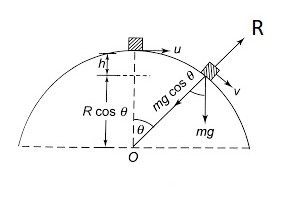 Hence,
Sunday, 05 February 2023
7
Example  4.10 Constrained Motion on a Cycloid
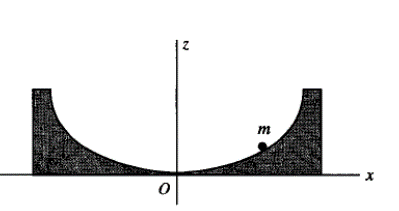 Sunday, 05 February 2023
8
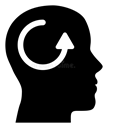 Sunday, 05 February 2023
9
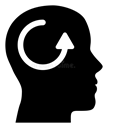 Sunday, 05 February 2023
10
constrained motion on a cycloid
Thus, the particle undergoes periodic motion whose frequency is independent of the amplitude of oscillation, unlike the simple pendulum for which the frequency depends on the amplitude. The periodic motion in the present case is said to be isochronous. (The linear harmonic oscillator under Hooke's law is, of course, isochronous.)
The Dutch physicist and mathematician Christiaan Huygens discovered the above fact in connection with attempts to improve the accuracy of pendulum clocks. 
Though ingenious, the invention never found extensive practical use.
Sunday, 05 February 2023
11